Learning Objective
I will be able to apply differentiation to kinematics
Success Criteria
At the end of the lesson, I will be able to:
Apply differentiation to kinematics
Concept Development
Distance vs Displacement
Distance
Displacement
Total of the absolute values of displacements
Only positive values
No direction
Scalar quantities
Can take on positive or negative values depending on direction
Vector quantities
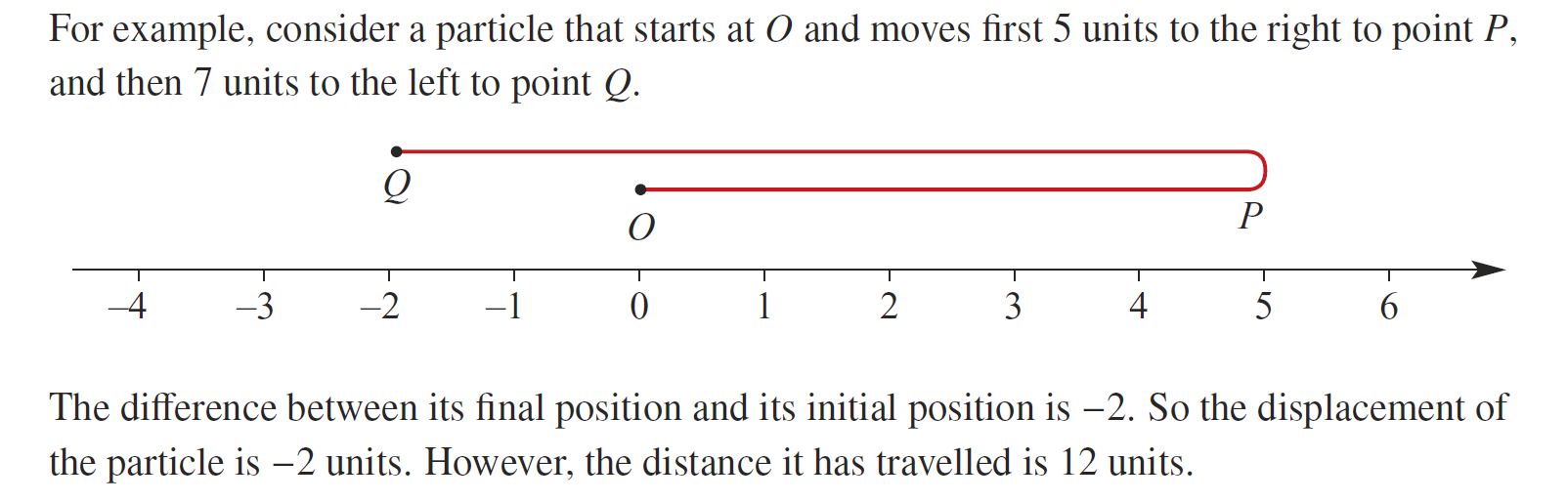 What is the distance that the particle travelled?
12 units
-2 units
What is the displacement that the particle travel?
Concept Development
One of the key applications of differentiation is used in the study of motion.
Consider motion on a straight line with the origin O
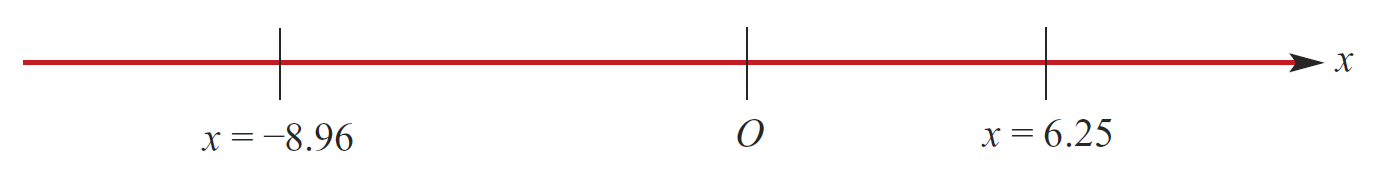 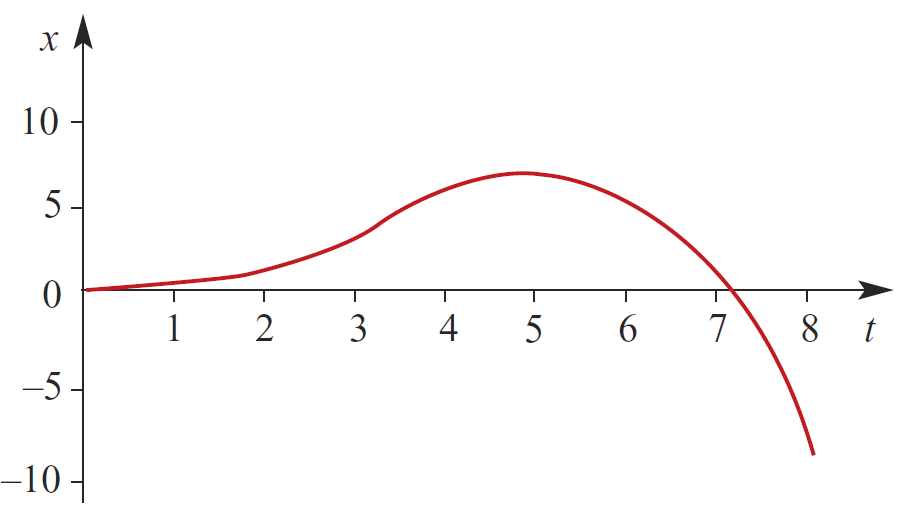 If we were to plot the time and displacement graph:
Vocabulary
Rectilinear motion: Motion in a straight line
Speed: 
Change in distance over the change in time
Velocity: 
Change in displacement over the change in time
Can take on positive or negative values depending on direction
Vector quantities
Only positive values
No direction
Scalar quantities
Concept Development
Rectilinear Motion Using Calculus
5
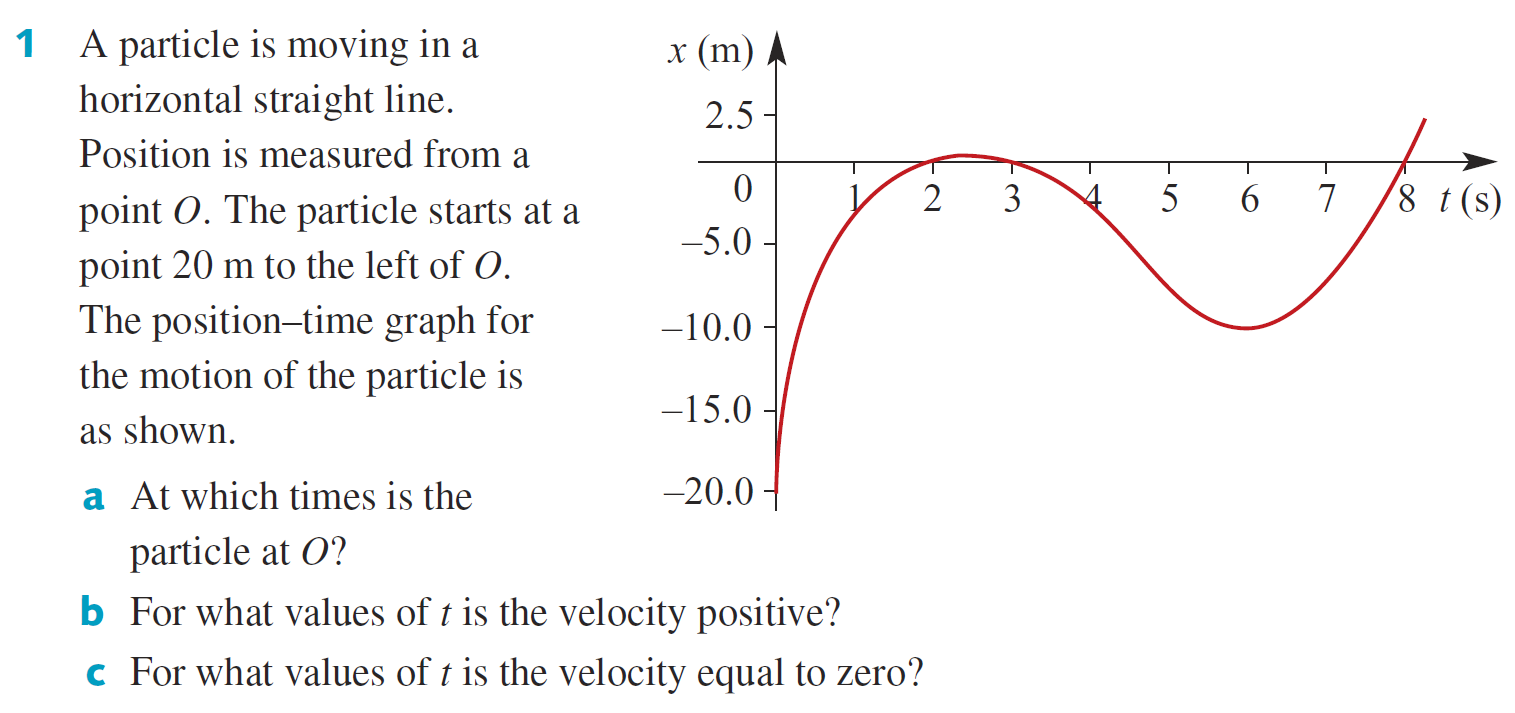 Guided Practice
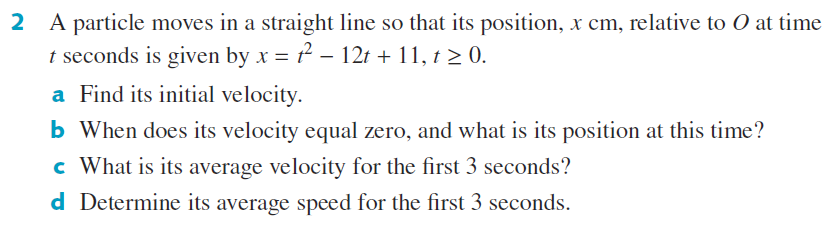 Guided Practice
Guided Practice
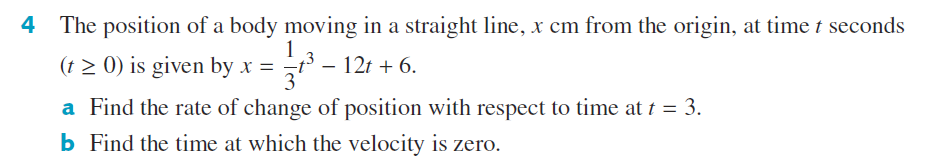 Guided Practice
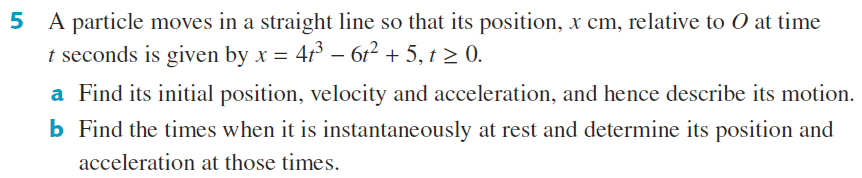 Guided Practice
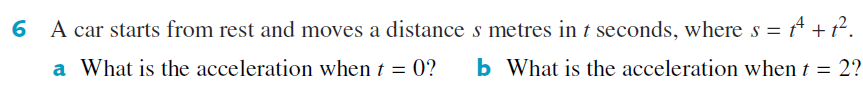 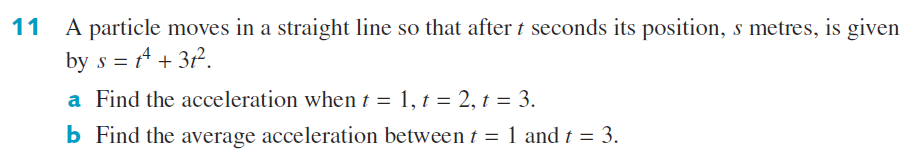 Guided Practice
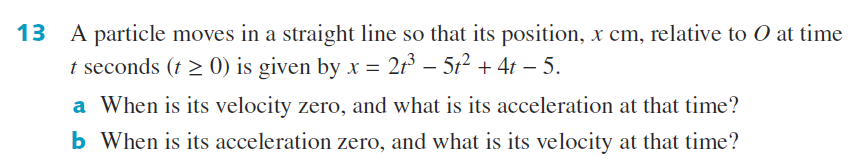 Guided Practice
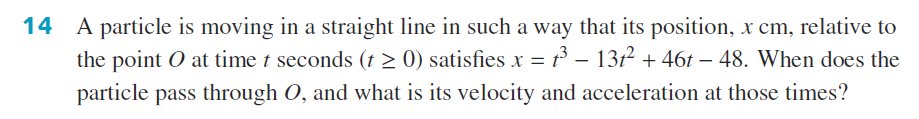 Guided Practice
When particle passes through O, displacement = 0
Independent Practice
Complete Cambridge Ex 18F